HELLO AND WELCOME!
Mute yourself to eliminate background noise.
Please turn on your video, if you’re able to.
Chat to everyone your name, role, and organization.
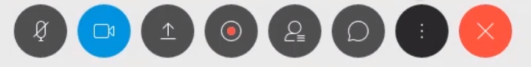 Best practices in quality authorizing
A virtual training for the State Charter School Commission of Tennessee 

April 22, 2020
[Speaker Notes: [SCRIPT TO BE ADDED]]
What does NACSA believe?
Our nation needs to provide better schools to more children by:

 Improving families’ access to quality schools

 Providing educators the autonomy they need for schools to excel

 Holding schools accountable for their performance
[Speaker Notes: [SCRIPT TO BE ADDED]]
Hello and welcome
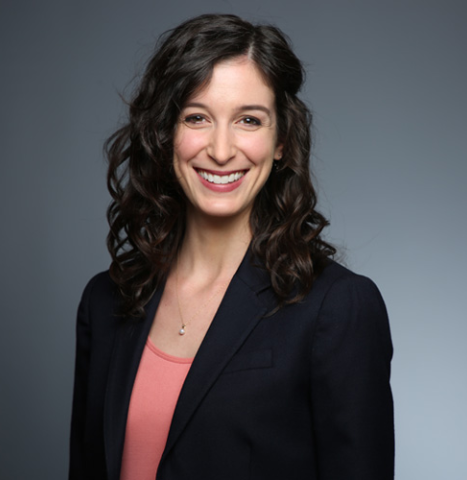 Dr. Karega Rausch
Interim CEO and Vice President of 
Research and Evaluation
Erin Marwah
Associate Director
Authorizer Engagement and Advancement
5
introductions
[Speaker Notes: Model this and invite all to participate. Each person gets no more than 30 seconds.]
The Charter School Lifecycle: The commissioner’s role
[Speaker Notes: Commissioners will:
• Understand the unique responsibilities of the Commission’s dual authorizing role. 
• Identify the appeal pathways to the Commission for new start applications, renewals, and revocations.]
The commission’s dual roles
Starting SY 2020-2021
[Speaker Notes: [SCRIPT TO BE ADDED]]
The commission as “authorizer”
Authorizers are charged with the responsibility for: 
  setting expectations and oversee school performance; and,
  determining which schools should continue to serve students (or not). 

While always:
  maintaining high standards for charter schools;
  upholding school autonomy; and,
  protecting student and public interests.
RESPONSIBILITIES
[Speaker Notes: [SCRIPT TO BE ADDED]]
Tennessee quality authorizing practices
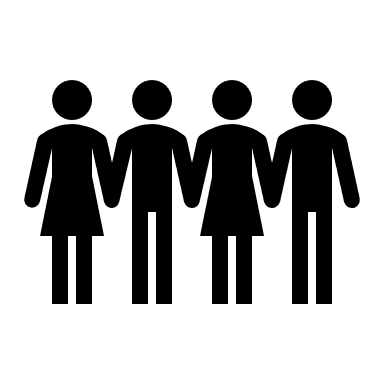 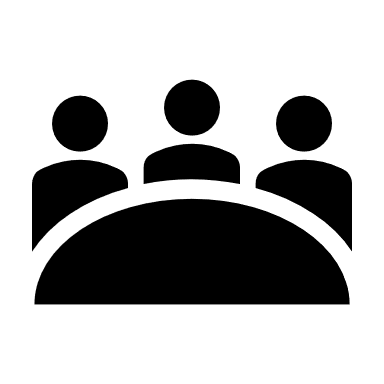 Commission role vs. Staff role
[Speaker Notes: [SCRIPT TO BE ADDED]

*No direct application to the Commission; cannot intentionally grow portfolio; can only oversee schools that choose to appeal]
QUICK POLL – type in the chat box
“What are the general responsibilities of commissioners? Select all that apply”

 High stakes decision-making
 Receive consolidated information and recommendations from staff to aid in decision-making
 Manage day-to-day activities
 Interact with schools
 Collect, manage, and monitor school performance information
 Generate recommendations for decision-making
Commissioner vs. staff general responsibilities
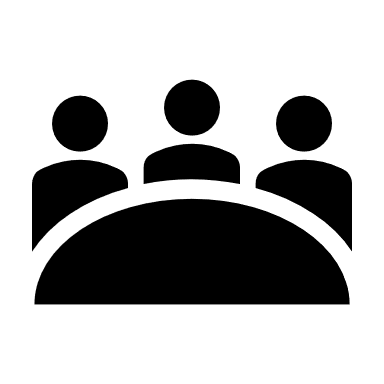 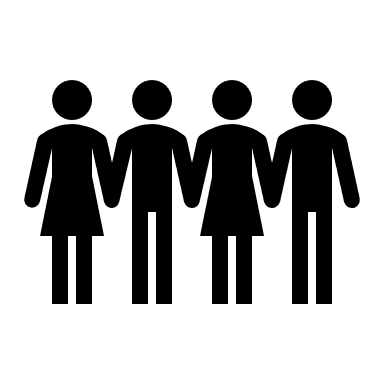 Staff

Manage day-to-day activities
Interact with schools
Collect, manage, and monitor school performance information
Generate recommendations for decision-making
Commissioner

High stakes decision-making
Receive consolidated information and recommendations from staff to aid in decision-making
[Speaker Notes: [SCRIPT TO BE ADDED]]
The “why” of authorizing work
[Speaker Notes: [SCRIPT TO BE ADDED]]
Charter schools are both more nimble and more accountable than traditional models, built on the premise that it is a privilege to educate America’s children.
This privilege must be earned, not granted into perpetuity.
[Speaker Notes: [SCRIPT TO BE ADDED]]
What questions do you have?
Quality decision-making
Decision-making based on quality
“Charter schools are not just educational institutions; they have the responsibility to manage all operations, including ensuring a balanced budget.”






Cannata, Thomas and Thombre
“Starting Strong: Best Practices in Starting a Charter School.”
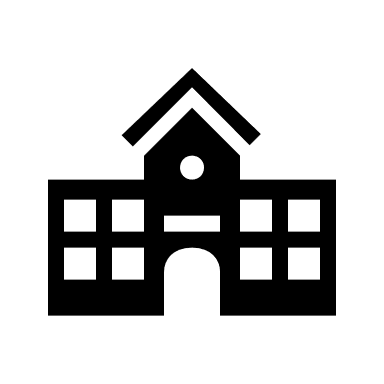 [Speaker Notes: [SCRIPT TO BE ADDED]]
Standards of review – AUTHORIZER ON APPEAL
Court of public opinion
[Speaker Notes: [SCRIPT TO BE ADDED]]
Which of these elements are you most worried about getting right?
[Speaker Notes: [SCRIPT TO BE ADDED]

Which of these elements do they feel worried about “getting right”?

Dig deeper – what does it mean to be “fair?”]
Closing a failing charter school is difficult. It should be difficult. 
Yet that difficulty must not stop us from making the tough decisions in the best interests of children. 

Far too many children in America, especially low-income children and children of color, are attending schools that are failing them—both charter schools and traditional district schools. 

As Commissioners of an authorizing agency, you are entrusted by the public with unique and extraordinary powers to approve new good charter schools and to close those that fail. 

-Accountability in Action
[Speaker Notes: [SCRIPT TO BE ADDED]]
Quality practices: Application on Appeal Decision-Making
Commissioner key roles – application APPEAL process
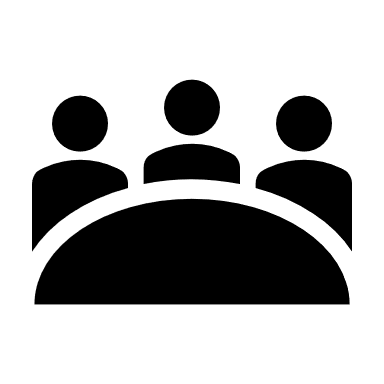 Commissioner

Receives application packet, criteria, and appeal recommendations from staff
Overturns appeals that meet or exceed metrics in TNDOE’s application scoring rubric and is in the best interests of students, LEA, and the community.
[Speaker Notes: [SCRIPT TO BE ADDED]]
The commission as “authorizer on appeal”
New Start Appeal Process – starting December 31, 2020
Standard of Review
Does the application meet or exceed metrics in TNDOE’s application scoring rubric?
Is the application in the best interests of students, LEA, community?
[Speaker Notes: QUICK REFRESHER

After receiving notice of appeal, the commission shall:
Hold an open meeting in the LEA in which the proposed school submitted the application
Conduct a de novo review
Must make decision within 75 days of appeal receipt]
Core elements of a quality de novo review
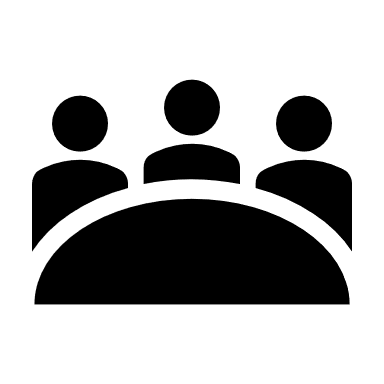 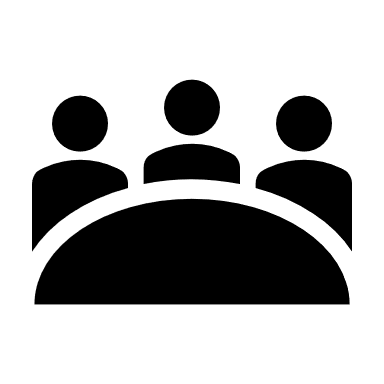 [Speaker Notes: *Will want to note that this will not be the exact application/rubric the Commission will use in 2021.

TS: Happy to share that annually the TDOE updates the application/rubric. Won't see drastic changes but there will be a few updates.

Emphasize Commissioner vs staff roles

[SCRIPT TO BE ADDED]]
What goes into an education program plan?
This section should provide a complete description of the school’s educational philosophy and methodologies- both in theory and in practice. 

It should also include information about how the school will assess the success of its program- and hold itself accountable for performance results.
Curriculum and Instructional Design
Pupil Performance Standards
Graduation Requirements (HS only)
School Calendar/Schedule  
School Culture
Supplemental Programming  
Special Populations and At-risk Students  
Student Recruitment/Enrollment  
Student Discipline  
Parent/Community Involvement
[Speaker Notes: [SCRIPT TO BE ADDED]

Maybe do this as a discussion?
Divide and go into a break out rooms?]
What goes into an operations plan?
The Operations plan provides critical information about the school’s legal status and governance structure.

It should also include how the school plans to open successfully and maintain stability and growth over the term of the charter.
Legal Status and Governing Documents
Organizational Charts 
Governing Board 
Grievance Process
Staffing Structure 
Staffing Plans, Hiring, Management, and Evaluation 
Professional Development
Performance Management
Facilities 
Start-up and Ongoing Operations
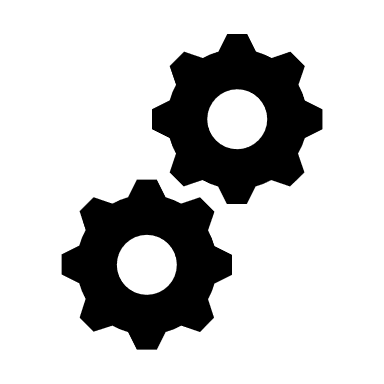 [Speaker Notes: [SCRIPT TO BE ADDED]]
What goes into a financial plan?
1. Financial Plan
Start-up and 5-year cash flow projections with assumptions and contingencies included
Budget workbook
Plans for audit
Insurance

2. Capacity to Conduct Fiscal Oversight
Qualifications of founding team to oversee required work
Experience in financial management, fundraising, accounting (or plans to hire)
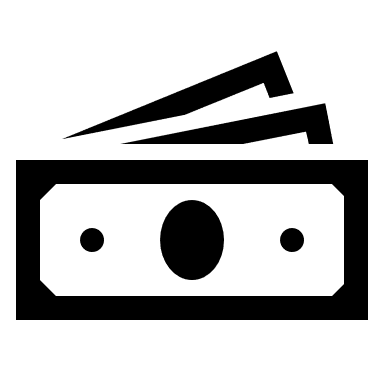 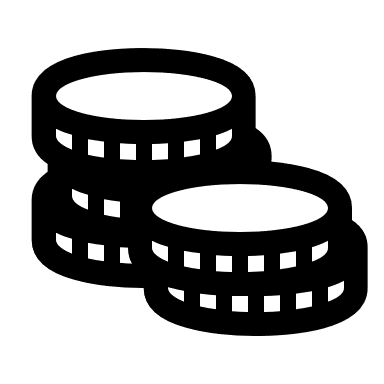 [Speaker Notes: [SCRIPT TO BE ADDED]]
Internal (STAFF) & external evaluators
A quality authorizer…

Engages, for both written application reviews and applicant interviews, highly competent teams of internal and external evaluators with relevant educational, organizational (governance and management), financial, and legal expertise, as well as thorough understanding of the essential principles of charter school autonomy and accountability.

Reviewers should know what it takes to launch and sustain high-performing schools.
[Speaker Notes: [SCRIPT TO BE ADDED]]
TNDOE Application scoring rubric
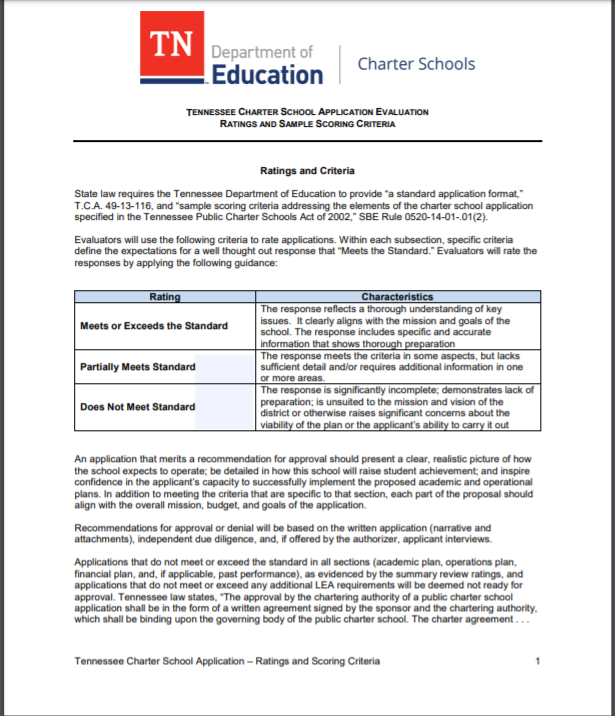 The Commission may overturn an appeal if:

It finds that the application meets or exceeds the metrics outlined in the application scoring rubric, and

The approval of the application is in the best interests of the students, LEA, or community.
[Speaker Notes: [SCRIPT TO BE ADDED]]
What are staff/evaluators looking for?
Internal alignment
Cohesion of elements
Mission/vision connected
External validation
Evidence based
Demonstrated track record
Sufficient detail
Practicality
Capacity
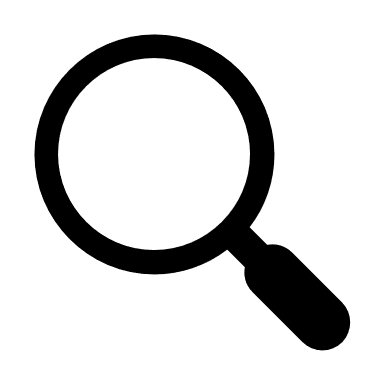 [Speaker Notes: [SCRIPT TO BE ADDED]]
Due diligence
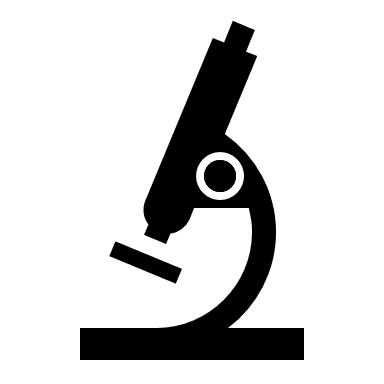 Staff may verify information provided by charter applicants and collect and evaluate additional information to determine the applicant group’s capacity to run a quality school in the district of application.
[Speaker Notes: [SCRIPT TO BE ADDED]]
Core elements of a quality de novo review
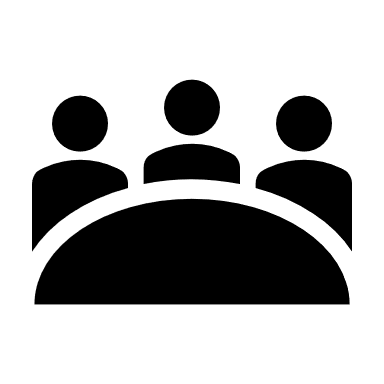 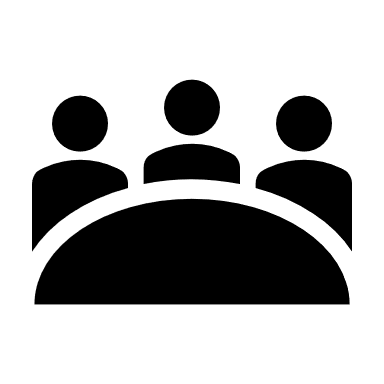 [Speaker Notes: [SCRIPT TO BE ADDED]]
Purpose of the capacity interview
Staff will conduct applicant interviews to determine the following: 

Is the proposed educational program sound?

Are plans sufficiently comprehensive and cohesive?

Even if the above two standards are met, are these the right people to implement the proposed program successfully?
[Speaker Notes: [SCRIPT TO BE ADDED]]
Best practices and requirements for open meetings
T.C.A. § 49-13-108(B)(i)
Standard of Review
Does the application meet or exceed metrics in TNDOE’s application scoring rubric?
Is the application in the best interests of students, LEA, community?
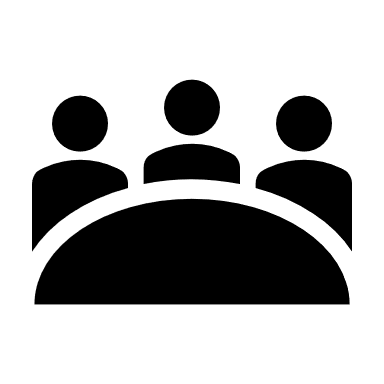 [Speaker Notes: [SCRIPT TO BE ADDED]

Hold public hearings to allow for comments from community members about application submissions. 

Tie to standard of review. Challenge of sorting through the noise and emotion.

May also want to emphasize that this will likely be a staff driven function.]
Evidence-based recommendations from staff
Authorization decisions
What the appeal recommendation report contains:
Recommendation to the Commission to approve or reject appeal
Analysis of strengths/concerns
What the appeal recommendation report does not contain:
A decision
Standard of Review
Does the application meet or exceed metrics in TNDOE’s application scoring rubric?
Is the application in the best interests of students, LEA, community?
Does the school have a negative fiscal impact on the LEA contrary to best interests of students, LEA, community?
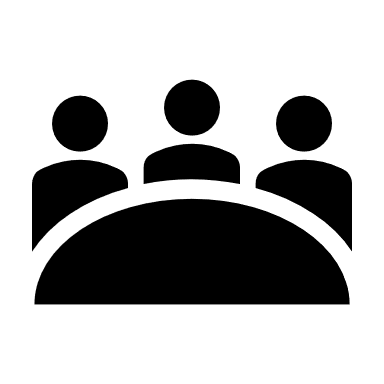 [Speaker Notes: [SCRIPT TO BE ADDED]]
NACSA’s Analysis:Reasons for 1st year closures
[Speaker Notes: Why are quality decisions important? School closure. NACSA’s own analysis revealed 4 broad reasons for 1st year closures.]
What questions can we answer?
5 min break
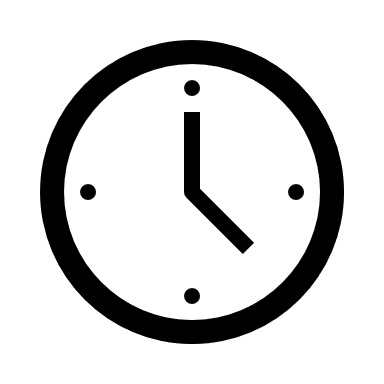 Performance Contracting and Ongoing Evaluation
Measure what you value  (or you’ll only value what you measure)
[Speaker Notes: Commissioners will: 
• Understand staff’s responsibilities for evaluating school performance data in relation to the charter school contract. 
• Identify the types of school performance information and issues Commissioners will receive from staff. 
• Orient to TNDOE’s Performance Framework and SBOE’s Performance Framework.]
Commissioner key roles – performance contracting
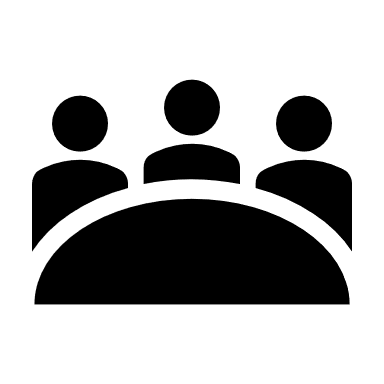 Commissioner

Executes a charter contract with a legally incorporated governing board independent of the authorizer.
Ensures mutual understanding and acceptance of the terms and performance expectations of the charter contract by the school’s governing board.
[Speaker Notes: [SCRIPT TO BE ADDED]

Important to note there that performance contract is where performance expectations are laid out]
Commissioner key roles – ongoing evaluation & oversight
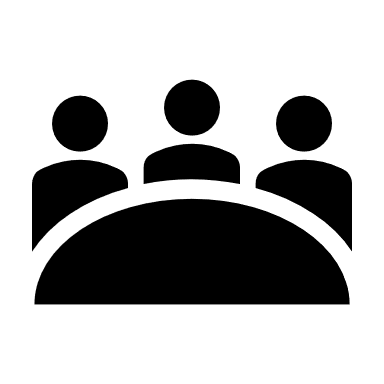 Commissioner

Reviews annual school performance reports and any intervention actions (as relevant)
Articulates and enforces stated consequences for failing to meet performance expectations or compliance requirements.
[Speaker Notes: [SCRIPT TO BE ADDED]]
Staff monitor schools throughout the year
[Speaker Notes: [SCRIPT TO BE ADDED]]
TNDOE/SBOE performance framework helps staff to answer 3 questions:
[Speaker Notes: [SCRIPT TO BE ADDED]

Also, the State Board has a performance framework (which is close to the model framework) and the Commission will need to renegotiate are they using that PF or changing it with their schools.]
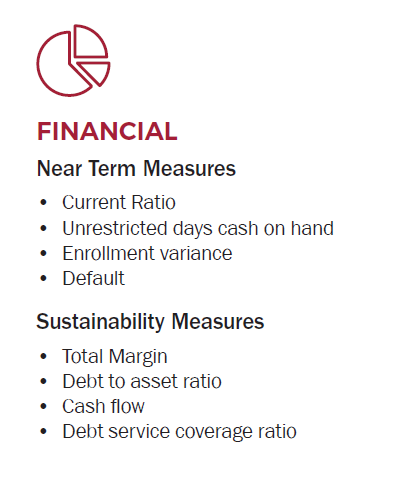 Monitoring performance – 
What do staff measure?
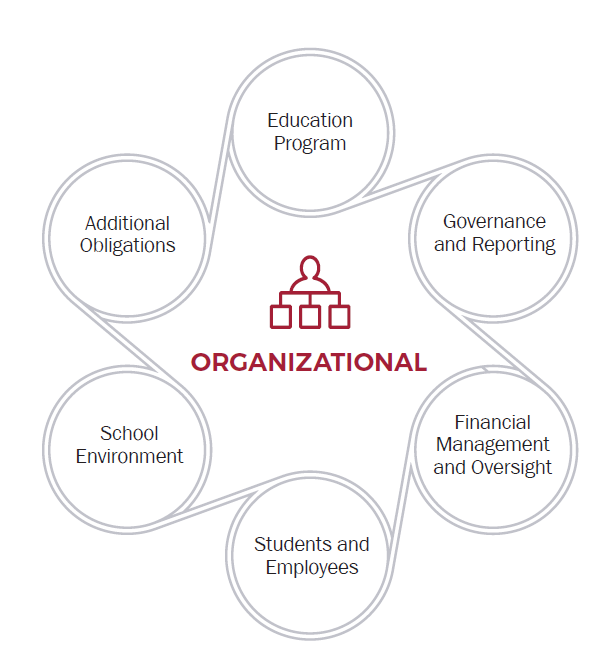 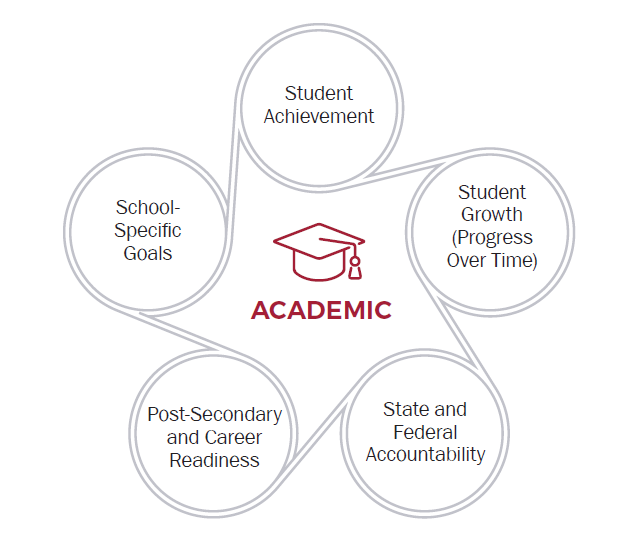 Monitoring performance: Staff’s toolkit
[Speaker Notes: [WEBEX AUTO POLL]

“Which tool would provide the most useful information about a school’s performance for a Commissioner?”

Pre-opening checklist
Reporting timeline
Desk audits
Site visits
Annual reports

Pre-opening – so the time between when you approve a school and when the school opens its doors.
Reporting timelines/desk audits – so what kind of data are you requiring schools to submit and then how are you analyzing that data?
Site visits – getting out of your offices and into the schools to really see what’s happening on the ground.
Annual reports – producing a summary of performance over the course of a school year – this helps the school, the community, and you to understanding where the school stands. Consistent annual reporting also makes your life A LOT easier at renewal time.]
What performance information will commissioners receive from staff?
[Speaker Notes: We have provided the State Board with: notices of concern and annual performance reports both in terms of written and a public presentation. So I think this is sufficient.

Annual performance reporting is an essential authorizing practice for effective oversight, communication with charter schools, and public accountability and transparency.

Authorizers should prepare school-specific performance reports for distribution each year. 

Annual reporting is the culmination of the data collection you’ve done over the past year.

It’s a great tool for the school and it also helps keep you organized each year as you get closer to renewal.

Reason #1: It lets a school know how it’s doing.

Reason #2: Issuing annual reports, and making them publicly available, provides transparency.

Reason #3: Identify school strengths and areas for improvement (without prescribing solutions).]
Can we answer any questions?
Renewal and Revocation (and APPEAL) Decision-Making
[Speaker Notes: Before we dive in, any questions/thoughts that came up during the break? 


Commissioners will: 
• Understand what it means to make merit- and evidence-based decisions for (1) renewals and revocations and (2) renewals and revocations on appeal. 
• Orient to TNDOE’s Charter Renewal Application.]
The commission’s dual roles
Starting SY 2020-2021
[Speaker Notes: [SCRIPT TO BE ADDED]

Emphasize dual roles for renewal on appeal and regular renewal process as authorizer.]
Commissioner key roles – revocation & renewal (and APPEAL) decision-making
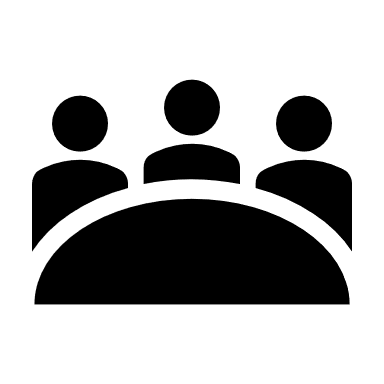 Commissioner

Receives recommendations and appeal recommendations from staff.
Revokes a charter during the charter term if evidence of extreme underperformance or violation of law. (TN Quality Authorizing Standards)
Grants renewal only to schools that have achieved the targets stated in the charter agreement. (TN Quality Authorizing Standards)
[Speaker Notes: [SCRIPT TO BE ADDED]

Is the decision in contrary to T.C.A. 49-13-122]
Renewal decision-making
“A quality authorizer grants renewal only to schools that have achieved the standards and targets stated in the charter agreement, are organizationally and fiscally viable, and have been faithful to the terms of the contract and applicable law.
-Tennessee Quality Authorizing Standards
[Speaker Notes: [SCRIPT TO BE ADDED]]
Renewal best practices
Staff should:

Use the TNDOE’s Charter School Renewal Application as part of a fair and transparent process.

Provide each school a public, cumulative performance report prior to the school’s renewal application, which states the authorizer’s summative findings concerning the school’s performance and its prospects for renewal.
[Speaker Notes: [SCRIPT TO BE ADDED]]
TN DOE Charter school renewal application
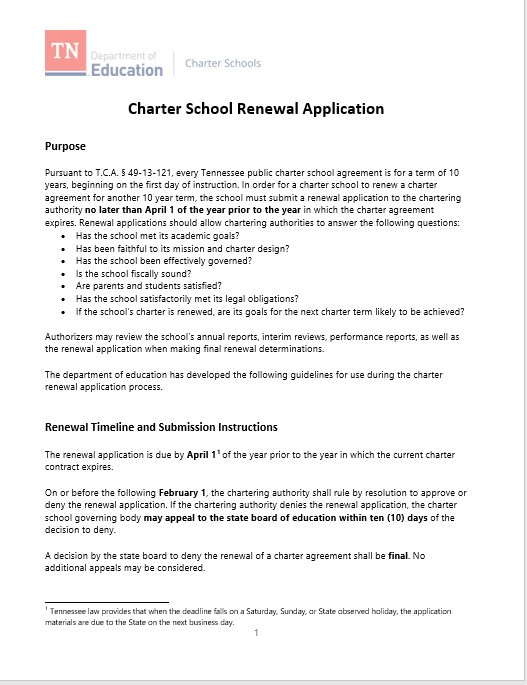 [Speaker Notes: [SCRIPT TO BE ADDED]]
The Commission as “Authorizer”: 
Renewal process steps
[Speaker Notes: [SCRIPT TO BE ADDED]]
The commission as “authorizer on appeal”
Renewal Appeal Process – starting December 31, 2020
Standard of Review
Is the application in the best interests of students, LEA, community?
[Speaker Notes: QUICK REFRESHER]
Revocation and revocation on appeal
[Speaker Notes: Any questions/thoughts that came up during the break?

Add questions at the end of each section?]
QUICK POLL – type in the chat box
“When do most school closures occur?”

  During renewal

  Outside renewal (i.e. mid school year)
Commissioner key roles – revocation & renewal (APPEAL) decision-making
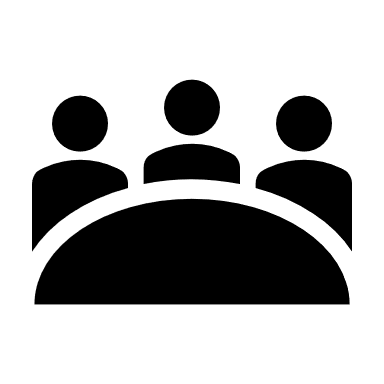 Commissioner

Receives recommendations and appeal recommendations from staff.
Revokes a charter during the charter term if evidence of extreme underperformance or violation of law. (TN Quality Authorizing Standards)
Grants renewal only to schools that have achieved the targets stated in the charter agreement. (TN Quality Authorizing Standards)
[Speaker Notes: [SCRIPT TO BE ADDED]

Is the decision in contrary to T.C.A. 49-13-122]
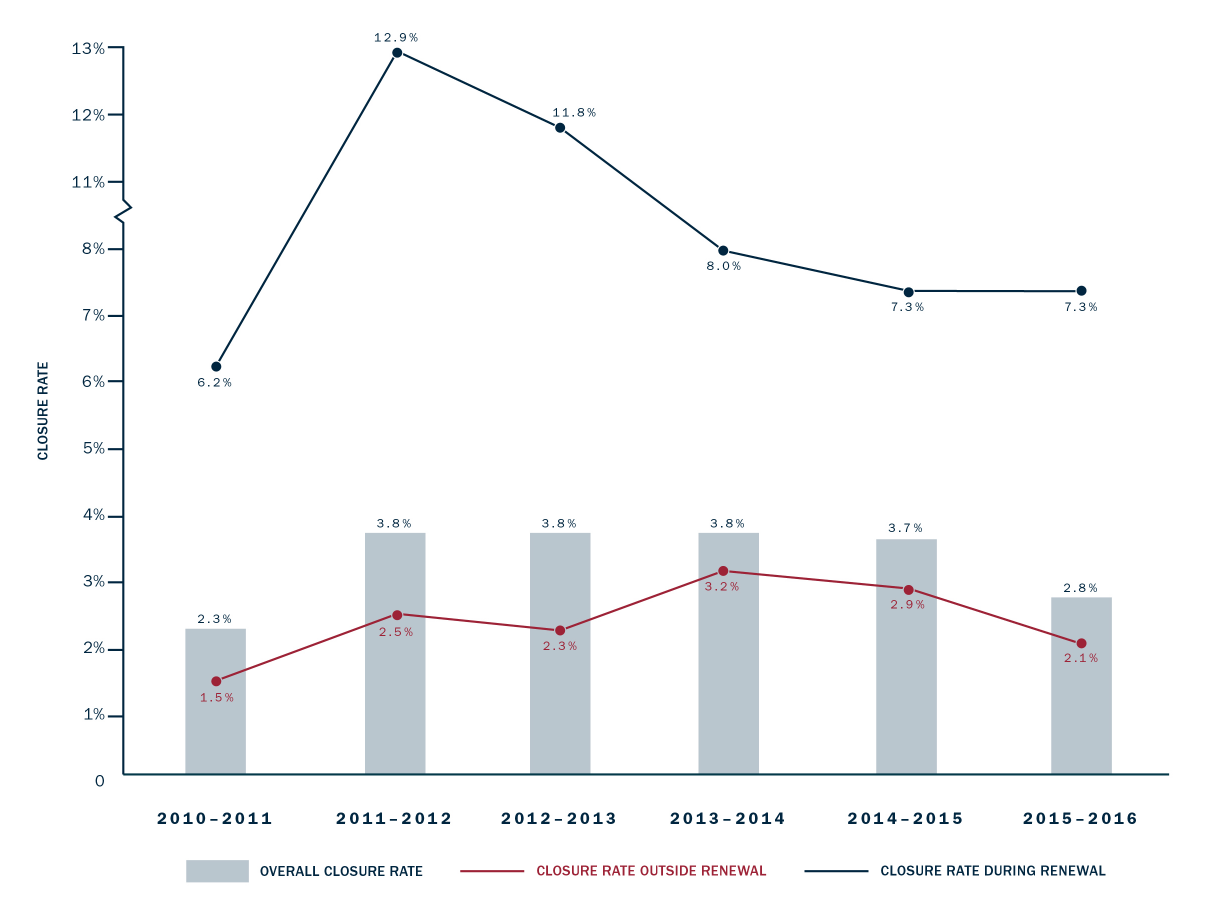 Most school closures occur during renewal
[Speaker Notes: [SCRIPT TO BE ADDED]]
The commission as “authorizer on appeal”
Revocation Appeal Process – starting December 31, 2020
Standard of Review
Is the decision contrary to T.C.A. § 49-13-122?
[Speaker Notes: QUICK REFRESHER]
The Commission as “authorizer”: revocation criteria
[Speaker Notes: [SCRIPT TO BE ADDED]

The Commission can revoke a charter school agreement if the school]
The “why” of authorizing work
[Speaker Notes: [SCRIPT TO BE ADDED]]
Thank you! We look forward to your feedback on our survey